Western Health – Joan Kirner CoCE Orientation
Updated June 2024 V2
JKWC – Continuity of Care Experience Orientation
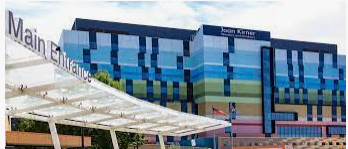 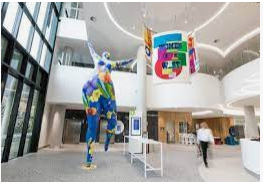 Overview
COCE students are welcome at Western Health, including Joan Kirner and Bacchus Marsh. 
Students are encouraged to be involved at all stages of care, and are able to participate within their relevant scope of practice.
There are a few guidelines for COCE students that must be followed and are outlined on the following slides.
Recruiting CoCE
To recruit CoCE’s, you may use shifts you have during clinical placement in the antenatal areas. 
Please inform the midwife you’re working with that you would like to do this, as they may be able to help you. 
Ensure you print out the CoCE information and consent form provided by your university prior to placement, so you have it ready to give to any interested women and families.
Education Support
Available Monday - Friday 8am-4:30pm
0466 489 711
midwiferystudent@wh.org.au 
Clinical Support Midwife (CSM) – available Monday-Sunday
0401 430 804 
0401 430 718
Your preceptor midwife will be able to assist you to sign off MCATS, hours and experiences.
Continuity of Care Experience at JKWC
CoCE requirements
You must complete online mandatory training for students via Welearn- see next slide. 
Complete this orientation by reviewing this document. This is required whether you have done placement at Western Health or not. 
Once completed, email midwiferystudent@wh.org.au for your CoCE card which will then be mailed to you. 
Write your name on it and carry your card on you at all times when attending CoC experiences. 
All CoCE students must be triple vaccinated against COVID-19.
All CoCE students must be N95 fit checked or have a fit check appointment booked- see slide on fit checking. 
Inform in-charge/AMUM of shift when you arrive and when you leave. In birthing and MAC add name to whiteboard
Have reviewed the JKWC CoCE guideline and information booklet (available on your university communication portal) 
CoCE students take precedence over students on placement.
WeLearn – Western Health’s online learning platform
You will need to complete some online learning/online orientation specific to Western Health before you can attend any COC experiences. 
 To do this you need to create a Welearn account (instructions on next slide). 
 If you have previously created a Welearn account, you can log into it. 
 The online learning/orientation needs to be completed every 12 months, so if you have done it within the last year you don’t need to do it again.
WeLearn Instructions
INSTRUCTIONS ON HOW TO ACCESS WESTERN HEALTH’S ONLINE LEARNING PLATFORM 
Western Health uses a system called ‘Welearn’ to deliver online education and training for all staff. As a student on clinical placement at Western Health, you can create a temporary Welearn account to access courses and complete the required mandatory training ready for your placement. 
 1. Please click on the link to access the Welearn home Western Health Welearn: Log in to the site (wh.org.au) 
 2. Click the Non-Employees button on the home page 
 3. Click the Create new account button and fill out the new account form 
 4. Please ensure you enter all required fields
5. Under User Type, select Student 
 6. Select your discipline from the drop down list to gain access to the relevant courses 
 7. Under Registration Key, enter ‘Student’ 
 8. You will receive a confirmation email to activate your account. 
To find your mandatory courses once you are logged in: 
 1. Open the My Learning tab from the top navigation bar 
 2. Click on the course name under Mandatory Training 
 3. Complete the course requirements
 • We would recommend that you keep your certificate of completion for your own records. 
• For Welearn support, please contact welearn@wh.org.au
Mandatory Trainingrequirements on WeLearn for students
Below is the list of mandatory training you are required to complete on Welearn. 
You can search for the course under ‘Search Catalogue’. if you are unable to find it via ‘My Learning’ - Student Introduction/Orientation to WH 
ANTT 
Fire and Emergency Procedures- if placed at JK 
BMM Emergency Procedures if placed at BM 
Hand Hygiene 
Manual handling 
Standard and Transmission based precautions
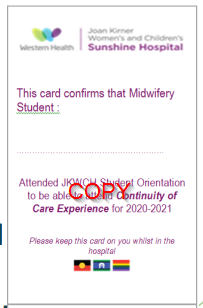 CoCE Orientation Card
This is what your COCE card looks like  
 It is valid for the entirety of your degree once you have completed this orientation. 
 Please carry your card with you every time you attend the hospital with a COC woman 
 Please write your name in the dedicated section on the card once you receive it. 
 Remember to send your home address to- midwiferystudent@wh.org.au
Student Responsibilities
Students are required;
to attend the hospital in student uniform and have your student ID and COCE card with you. 
attend the hospital within a reasonable timeframe so they are able to participate in the care of the woman. 
communicate and inform the lead care provider of their level of skill and knowledge prior to participating in clinical care. Students must only undertake care for which they have been prepared for in their studies. This will allow the midwives to provide appropriate guidance and support to the students. 
 If students have not completed an orientation or attend the hospital out of uniform, they will not be allowed to participate in the birth experience of their woman and will be required to take the role of a support person.
Parking
There are private car parks outside of the main enterance on Furlong Road that students may use. Students DO NOT have access to staff car parks.
Parking at Bacchus Marsh is available on Grant street or on Turner Street. There is also on street parking available – be sure to check parking signs on arrival.
Check in with AMUM/In charge
In the event of an evacuation we need to be aware of who is present per shift therefore for your own safety, you MUST check in with in charge midwife and alert them to when you arrive and leave.
In birthing and MAC, please add your name to the white board and remove it once you leave.
In antenatal clinic, inform AMUM you arrive and when you depart.
Emergency Codes
It is your responsibility to be aware of the codes for the site you are attending (Bacchus Marsh or Joan Kirner). 
Please ensure you have completed the relevant package from the mandatory training list on WeLearn
VIRTUAL TOUR
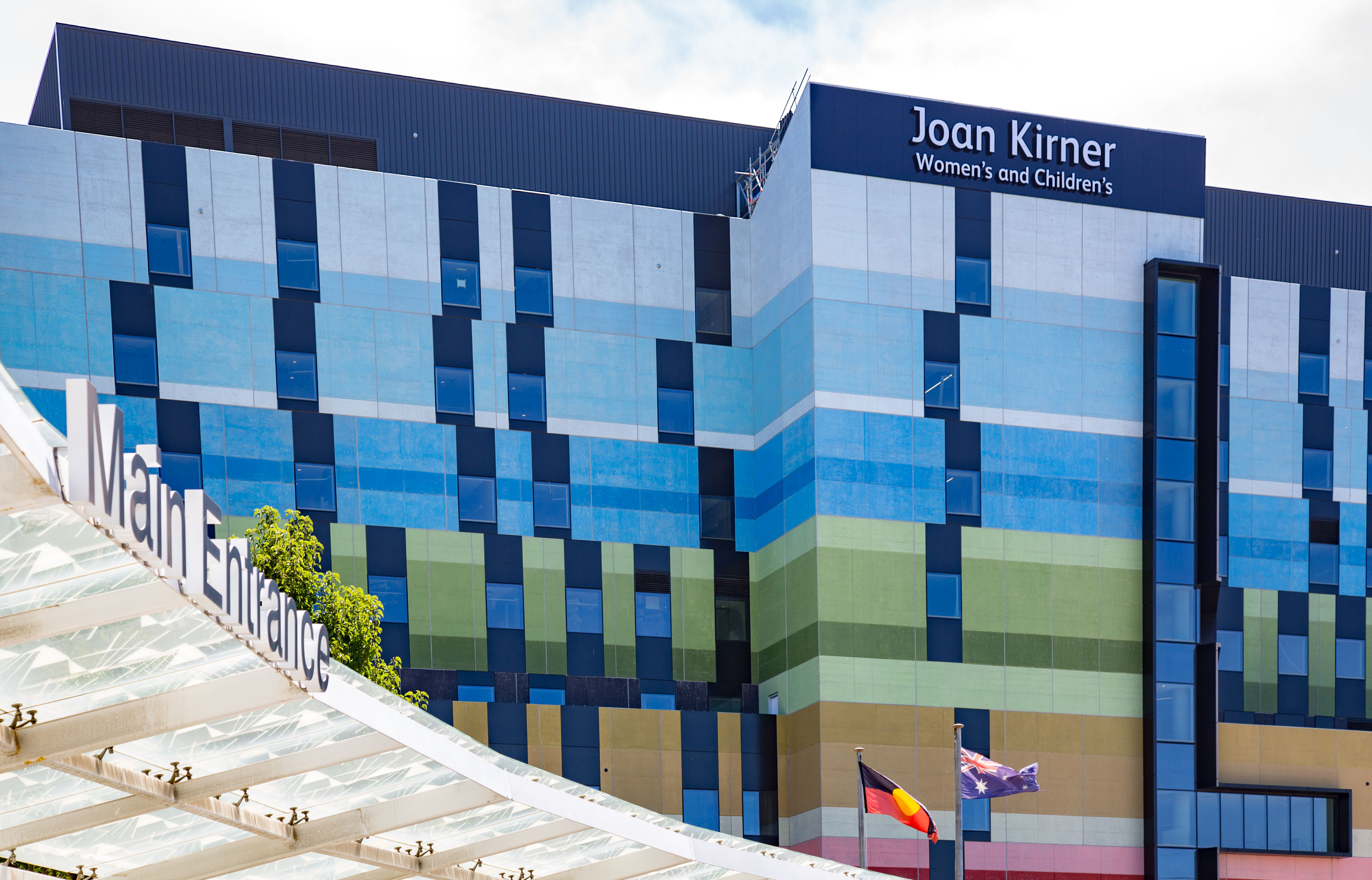 Main Foyer/ Security
Level 3 Birthing and Maternity Assessment Centre (MAC)
Maternity Assessment Centre (MAC1)&Pregnancy Day Stay(MAC2)
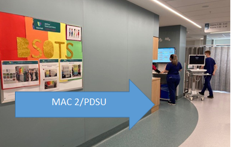 Birthing
WW7Antenatal & Postnatal
WW8Postnatal
CoCe Checklist